Областной литературный конкурс«НЕВЫДУМАННЫЕ ИСТОРИИ»
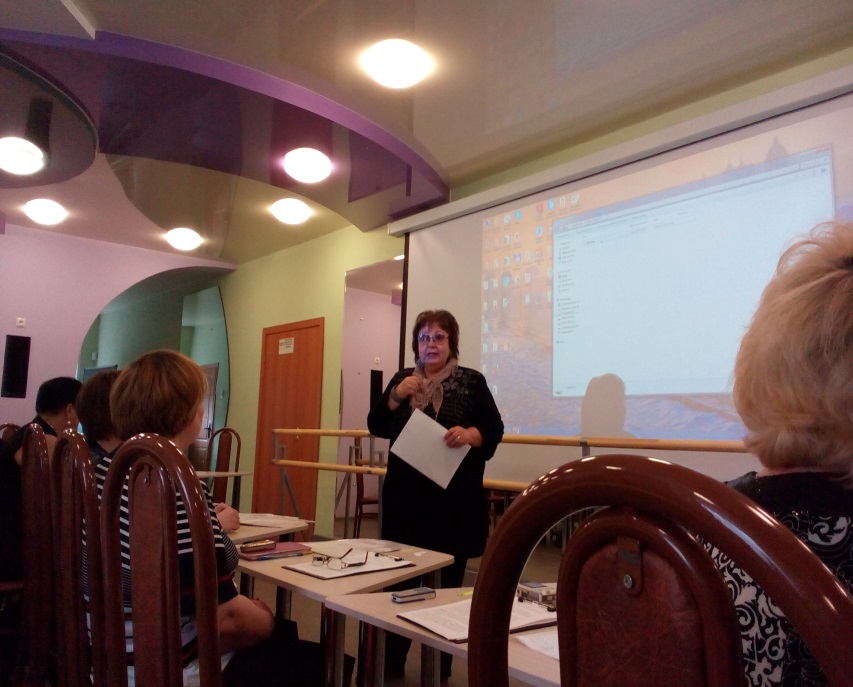 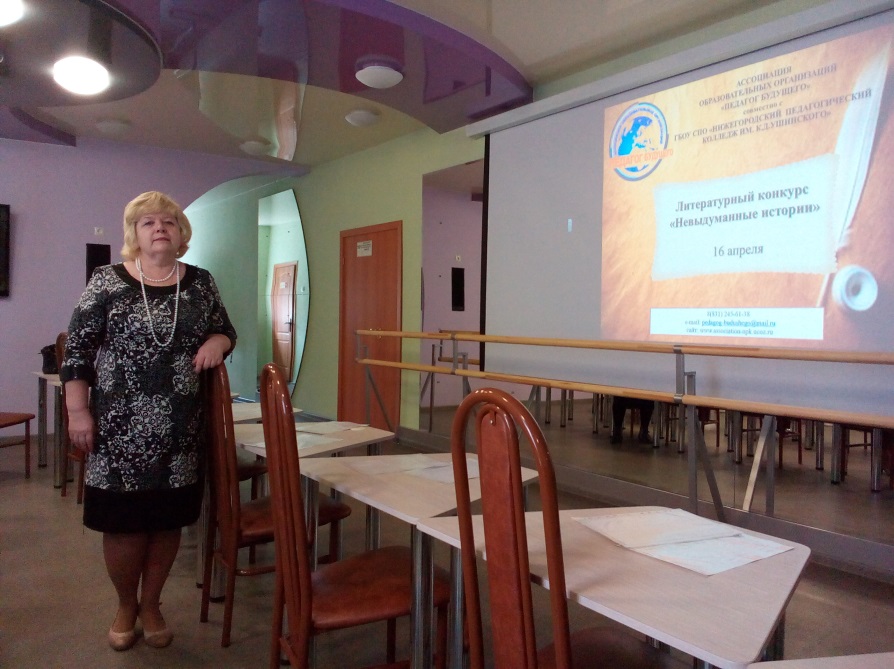 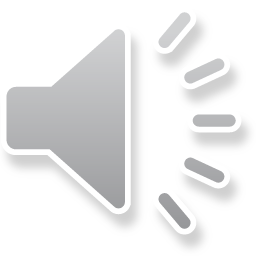 МБОУ лицей №87 имени Л.И.Новиковой
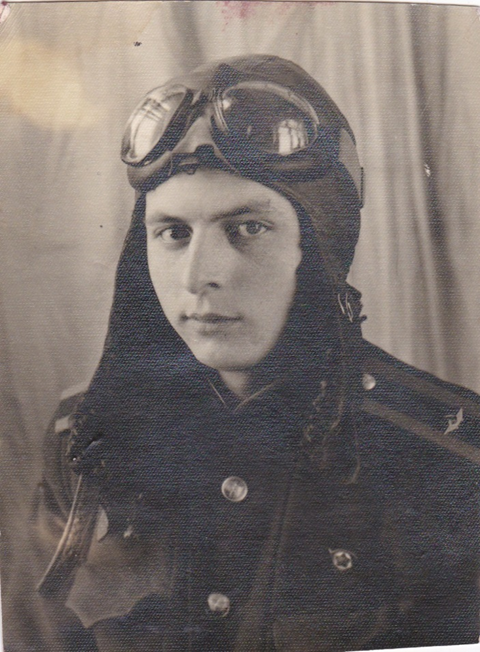 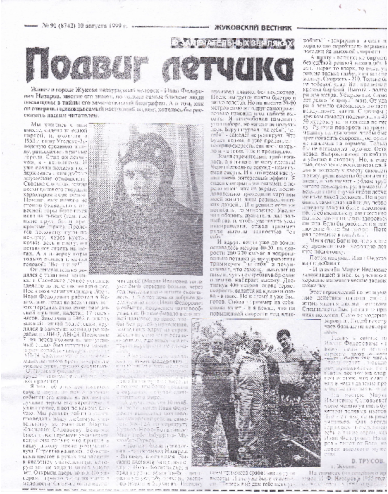 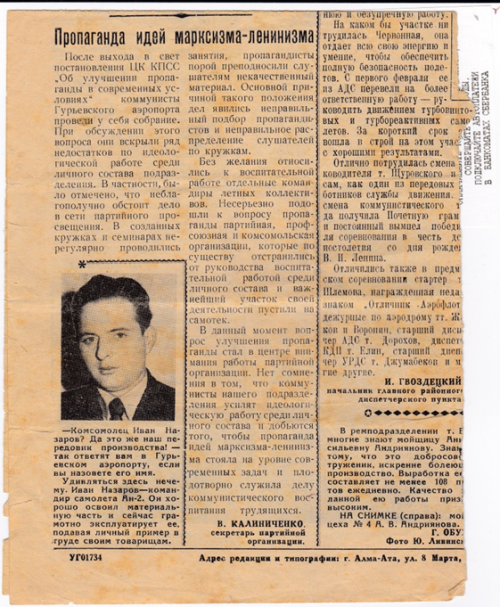 Мальчишка на войне
Автор: Никулина С.И.
А дети пишут сочиненье:О войне иль про войну,И какое-то волненье-Отчего и почему?Им, наверное, нестрашноВедь они еще юны.Им как игрушки безопасныВсе эти ужасы войны.Но весь мир так слаб и шаток,В бездну схлынуть так легко.И наденут автоматыВсем мальчишкам на плечо.И заплачут в голос мамыО погибших сыновьях.И в сердцах любимых раны,Словно клочья на ветвях.            Никулина С.И.-лауреат     конкурса